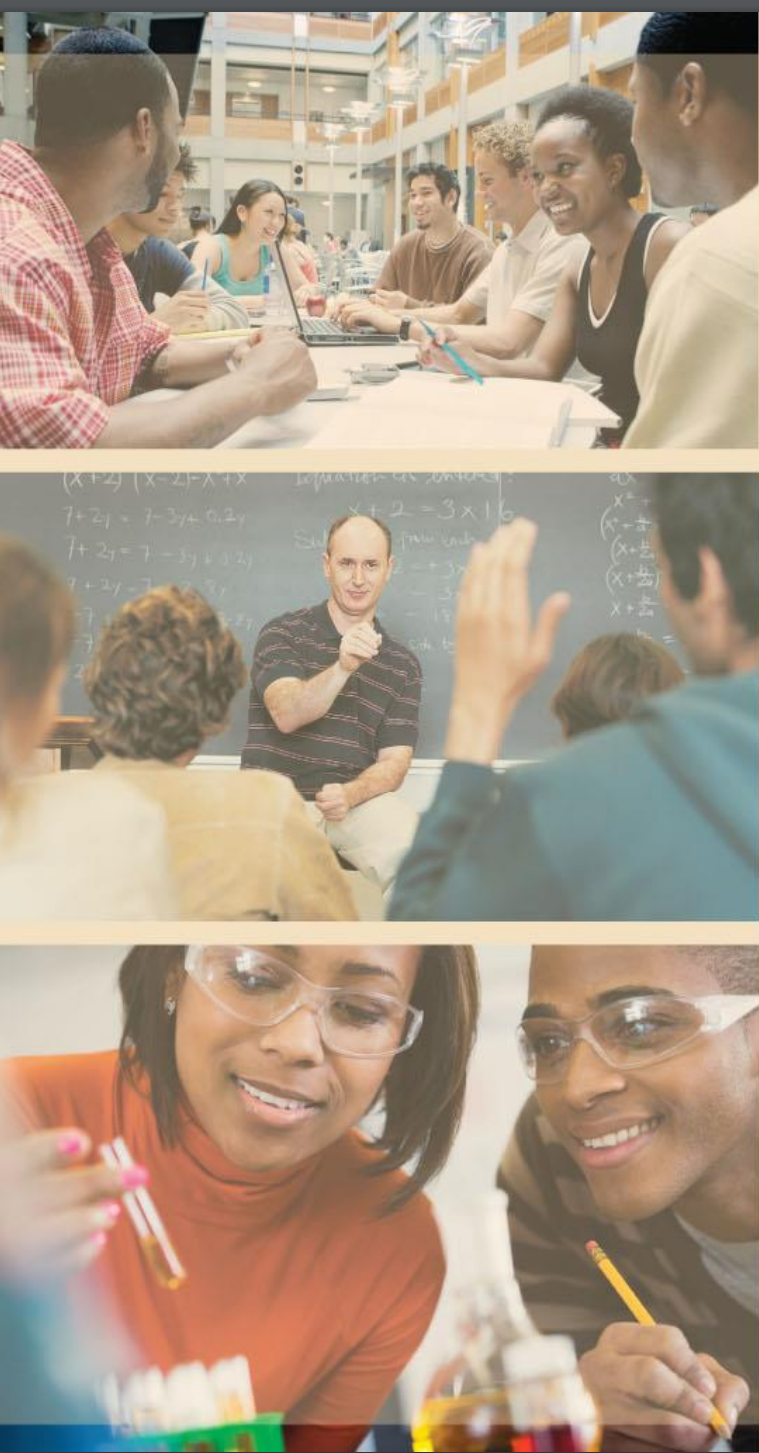 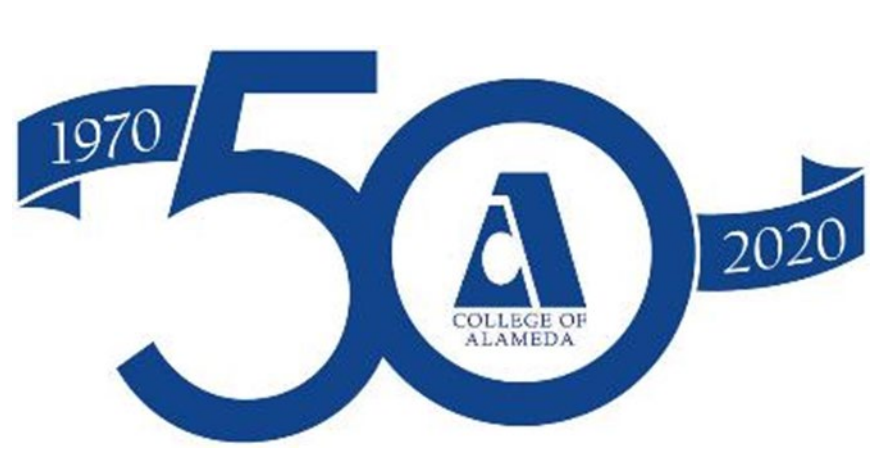 President’s Flex DaypresentationDr. Nathaniel Jones IIIJan. 22, 2021
TopicsJan. 22, 2021
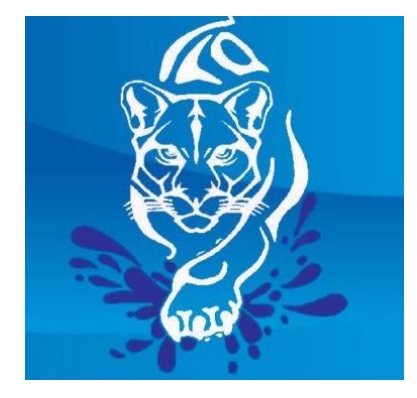 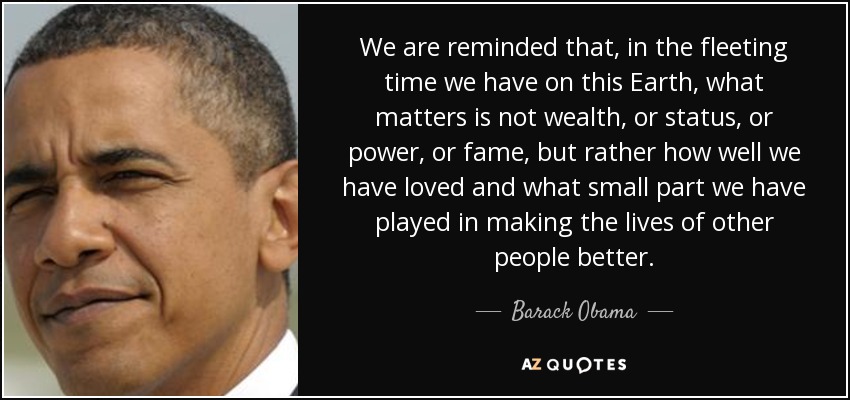 Welcome &  Remarks
Leadershipaxioms
Reflections ON call to action
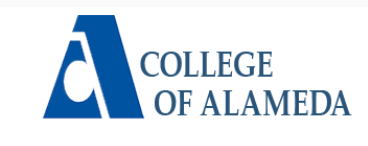 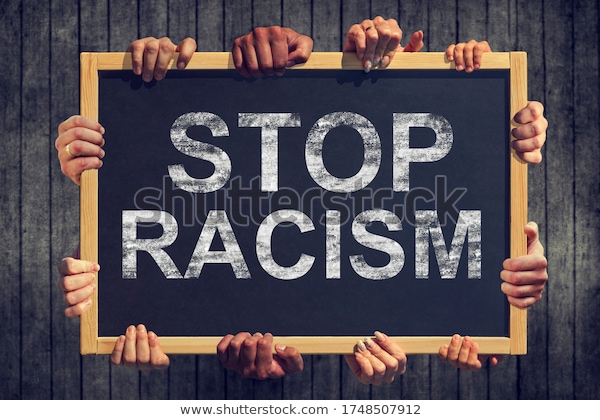 Empathy

Empowerment

Equity
Accreditation update
Special ACCJC Report

Institutional Self Evaluation Report (ISER)
ACADEMIC YEAR 20/21 RESPONSE PLAN
Campus Community Safety
Online Instruction
Virtual Student Services
Student Access & Equity
CARES Act Funding Allocation
Facilities & Campus Operations
Academic & Student Affairs Highlights
Instruction
New Ethnic Studies & LGBTQIA+ courses & Programs
Increased enrollment through new curriculum (CNA) 
Faculty Professional Development in Effective Online Instruction
Support for Students in essential workers academic programs
Academic & Student Affairs Highlights
Student Services
Food distribution to support students
Computer distribution
CoA Cares Communication campaign
Online student counseling and other support services
CoA Cares Call Center
Academic & Student Affairs Highlights
Campus-wide Efforts
Guided Pathways
Institutional Effectiveness Partnership Initiative (IEPI)
Strategic Enrollment Management (SEM)
Website Redesign
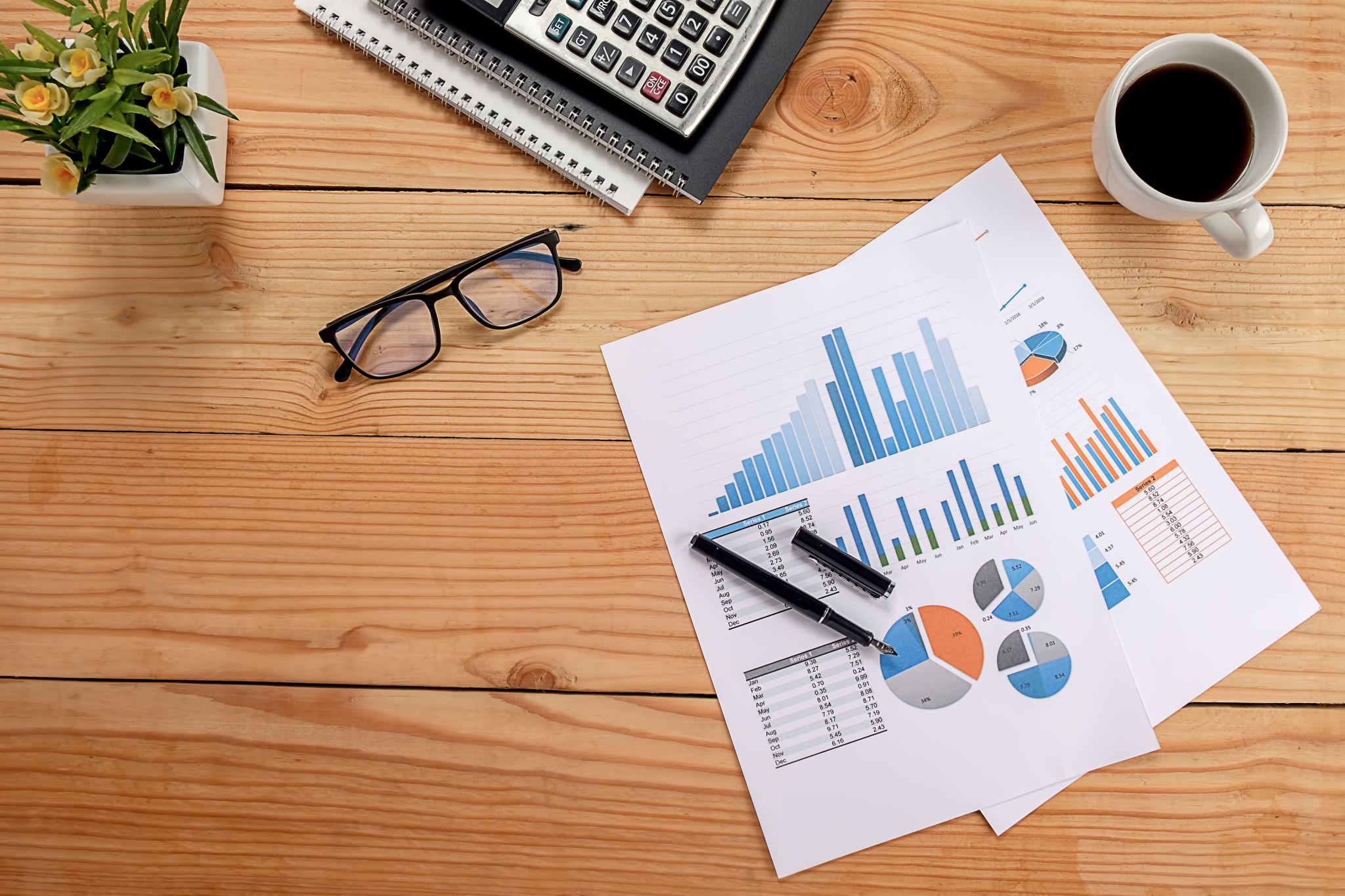 FY21 Budget & Admin UPDATE
FY2019-20 General Fund 01 Budget Review
[Speaker Notes: Overspent $1.01M FY 18-19, -6%]
FY 19-20 Fund 01 Actual Expenditures
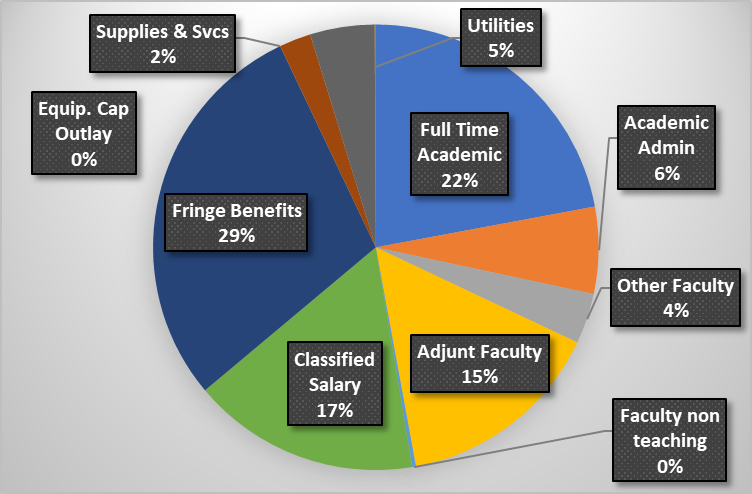 AY19-20 Enrollment Summary
FY 20-21 Budget
AY20-21 Enrollment Summary
[Speaker Notes: Census enrollment, unduplicated headcount, FTES and FTEF as of Jan 21. Census is down by 32% compared to last year. FTES is down by 35% and FTEF is down by 16%. Our unduplicated headcount is down by 21% with many students opting to enroll with our sister colleges. 
Of students who have identified College of Alameda as their home college or have earned more than 12 units at College of Alameda, 740 students are enrolled in over 1450 courses at either Laney College, Berkeley City College, and Merritt College in Spring 2021.]
Top Courses for 
COA swirling students
[Speaker Notes: For COA students who are swirling this semester, these are the top courses our students are enrolling in by College.]
FISCAL StewardshipACTIONS & STRATEGIES
Increase revenues from extramural sources
Increase enrollments and student success as measured by SCFF metrics
Boldly pursue operational efficiencies
Limit hiring to strategically vital positions
Enhance budget alignment with institutional priorities and strategic objectives
FY 2020-21 Administrative Update
New Center for Liberal Arts Building is move in ready 

For more building information

https://build.peralta.edu/new-center-for-liberal-arts

https://peraltacolleges.smugmug.com/COLLEGE-OF-ALAMEDA/COA-BUILDINGS/Center-for-Liberal-Arts-Building/
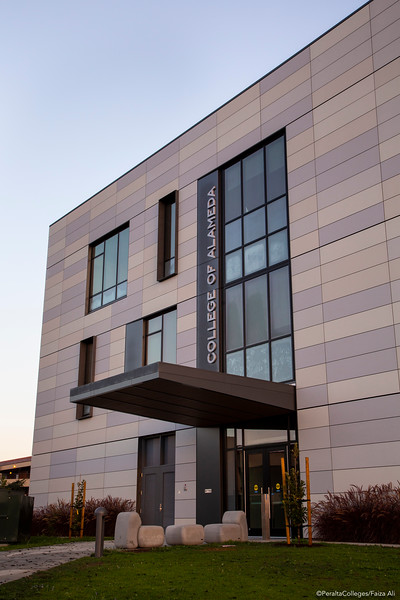 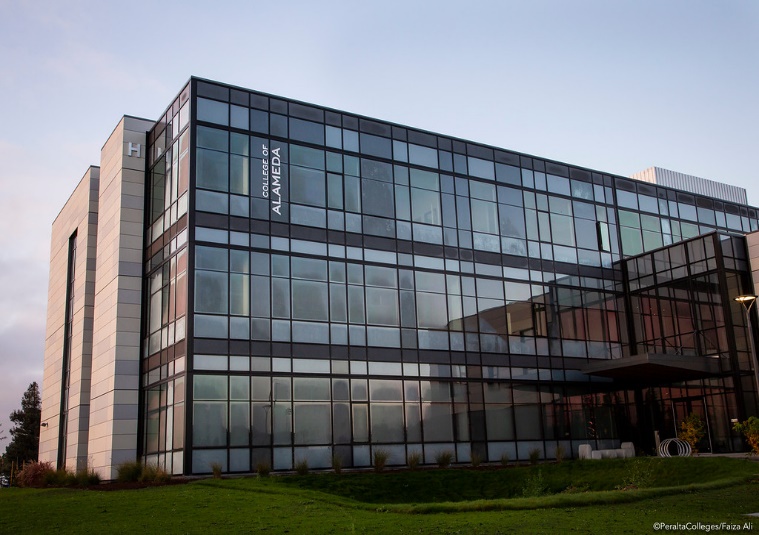 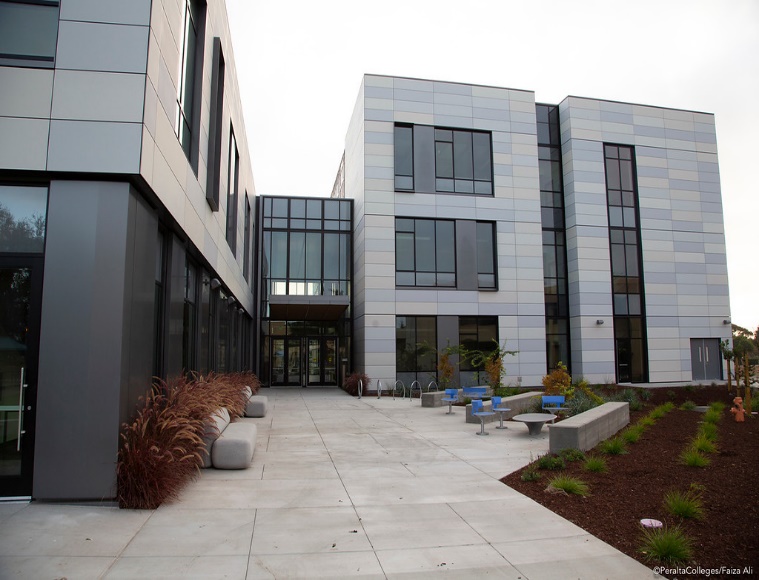 FY 2020-21 Administrative Update
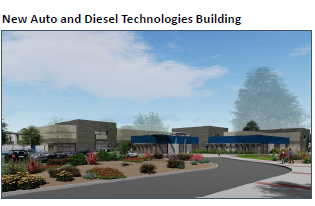 Meetings with departments

Currently in the design phase
FY 2020-21 Administrative Update
Campus wide parking lot/ curbside repaint 

 Parking lot new signages

 New Gym bleacher (manufacture in production, installation Est. in March)

Other campus projects

Update of the Facilities Master Plan
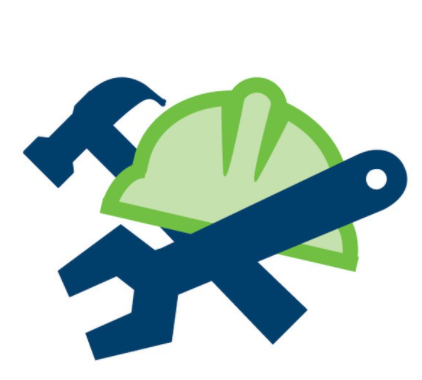 DISTRCT & COLLEGE PLANNING
Strategic institutional priorities/Themes
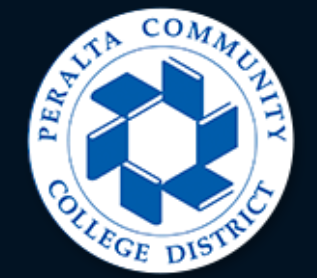 Education Master Plan
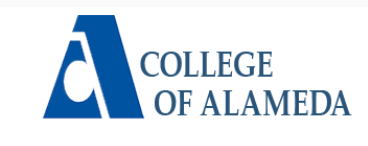 Strategic Master Plan
Increase Access to Programs & Courses
Increase Student Persistence and Retention Rates
Increase and Enhance Community, Business & Educational Partnerships
Advance Teaching & Learning
Strengthen Data-driven Decision Making
Establish Integrated Planning & Assessment System
Advance Student Access, Equity & Success
Engage and Leverage Partnerships
Build Programs of Distinction
Strengthen Accountability, Innovation and Collaboration
Develop and Manage Resources to Advance Our Mission
Strategic institutional priorities/Themes
Academic Excellence
  Student Access & Success 
Diversity, Equity & Inclusion 
Fiscal Stewardship & Accountability 
Community Engagement & Strategic Partnering
Institutional Effectiveness
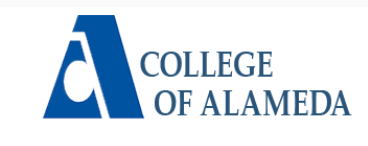 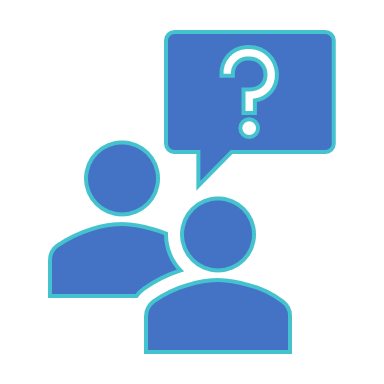 Questions & Answers
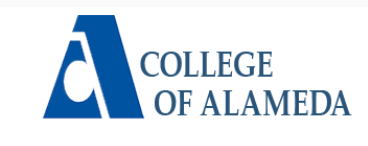 Meet the moment, but remain true to our valuesTHANK You!
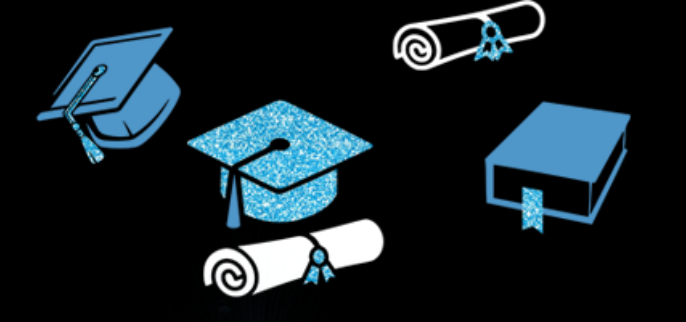